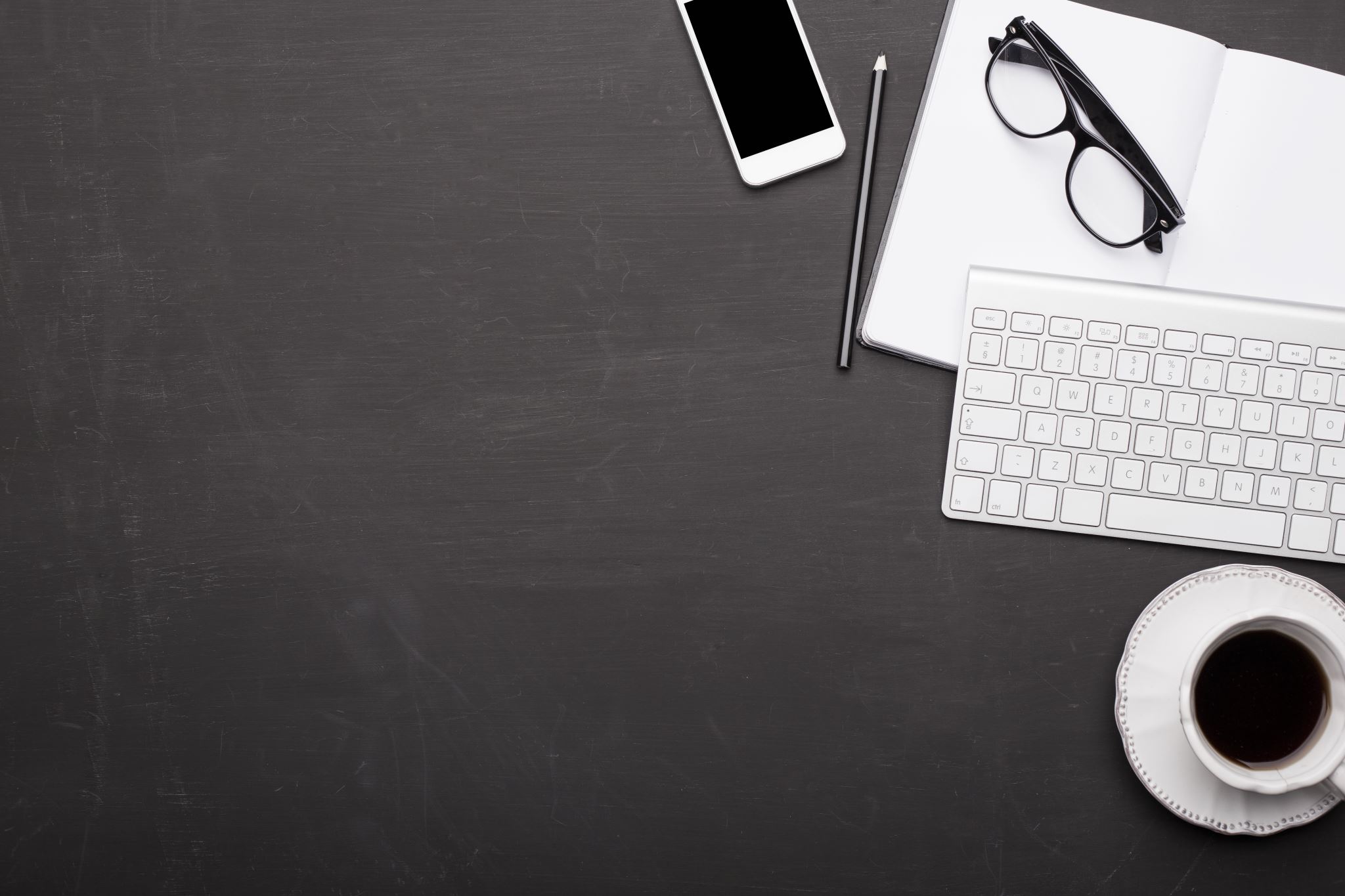 Writing Team
Southwestern Region RLT Strategic Planning
Prepared by RRC
Updated Mar 1, 2021
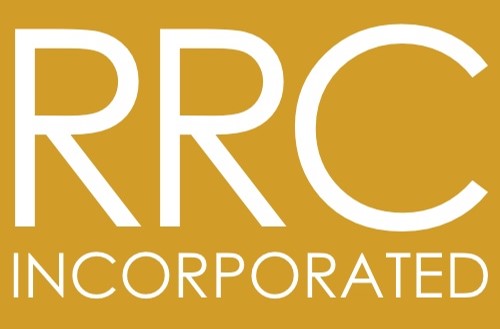 RLT Strategic Planning Schedule
Feb 18-March 23: Writing Team Develop RLT Work Product
Mar 23-30: RLT review/comment on Work Product
Mar 30-April 5: Writing Team incorporate RLT comment
April 6&7 RLT (2 AM sessions): Finalize & Approve Work Product
May RLT (5/3 &4, 5/6 &7): Continue Strategic Planning
Mission Focus Area Objectives, Capacity Review & Objectives
May-June: Sub teams Develop RLT Work Product
Next RLT (TBD): Finalize Work Product & Strategic Plan & TPs for RLT presentation
2
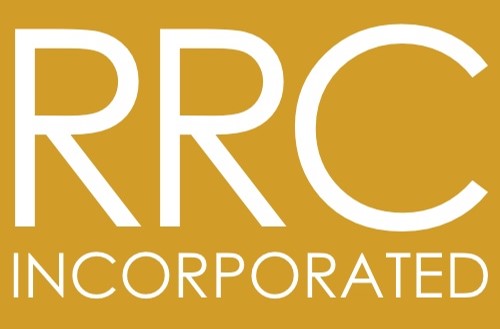 Writing Team Assignments
World Forces: Dale, Heather, Laura Jo, Wendy Jo
Reg ID: Heather & Rebecca (after V,B,M )
Vision, Beliefs, Mission: Dale, Laura Jo, Wendy Jo, Shayne
Focus Areas: Dale, Ian, Heather
3
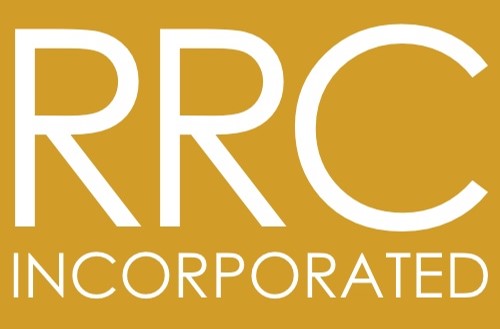 Writing Team Detailed Schedule
Feb 18-March 23: Writing Team (WT) Develop RLT Work Product:
Feb 18-25: Draft World Forces/Email to RR
Thur Feb 25: WT meet on Regional Identity/ Vision, Beliefs, Mission
Fri Mar 5: WT meet on Focus Area/Org Principle
Mar 3-10: Draft several Focus Areas versions/Email to RR
Mon Mar 8: WT meet on World Forces (Part 2)
Mon Mar 15: WT meet to review all product
RR prepare RLT Work Product Review survey – launch Mar 23
Tues Mar 30: WT meet to incorporate RLT comment
4
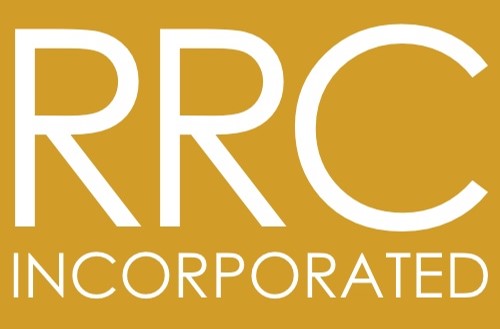 [Speaker Notes: Any time next week – need 2 hours for VBM
Week of Mar 1 – MUST be Thur or Fri so we have VBM results to follow – 2 hrs preferred, but 90 min ok if that’s all we can find
Week of Mar 8 – any time, 90 min
Week of Mar 15 – any time, 2 hrs
Week of Mar 30 – Tues or Wed is best – need 2 hours]
Drafting Process Guidelines: General
Review Feb RLT Work Product (Compilation & Chat)
Meet to discuss & determine writing assignments
Team members draft their writing assignments, following the Example for format
Email to RR
RR reviews & compiles/edits
5
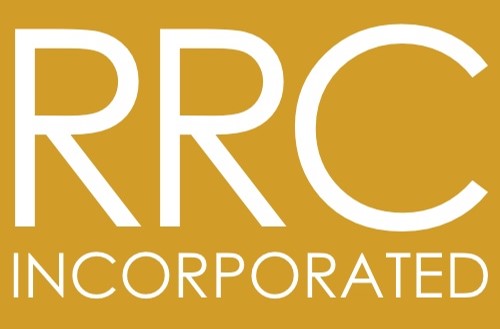 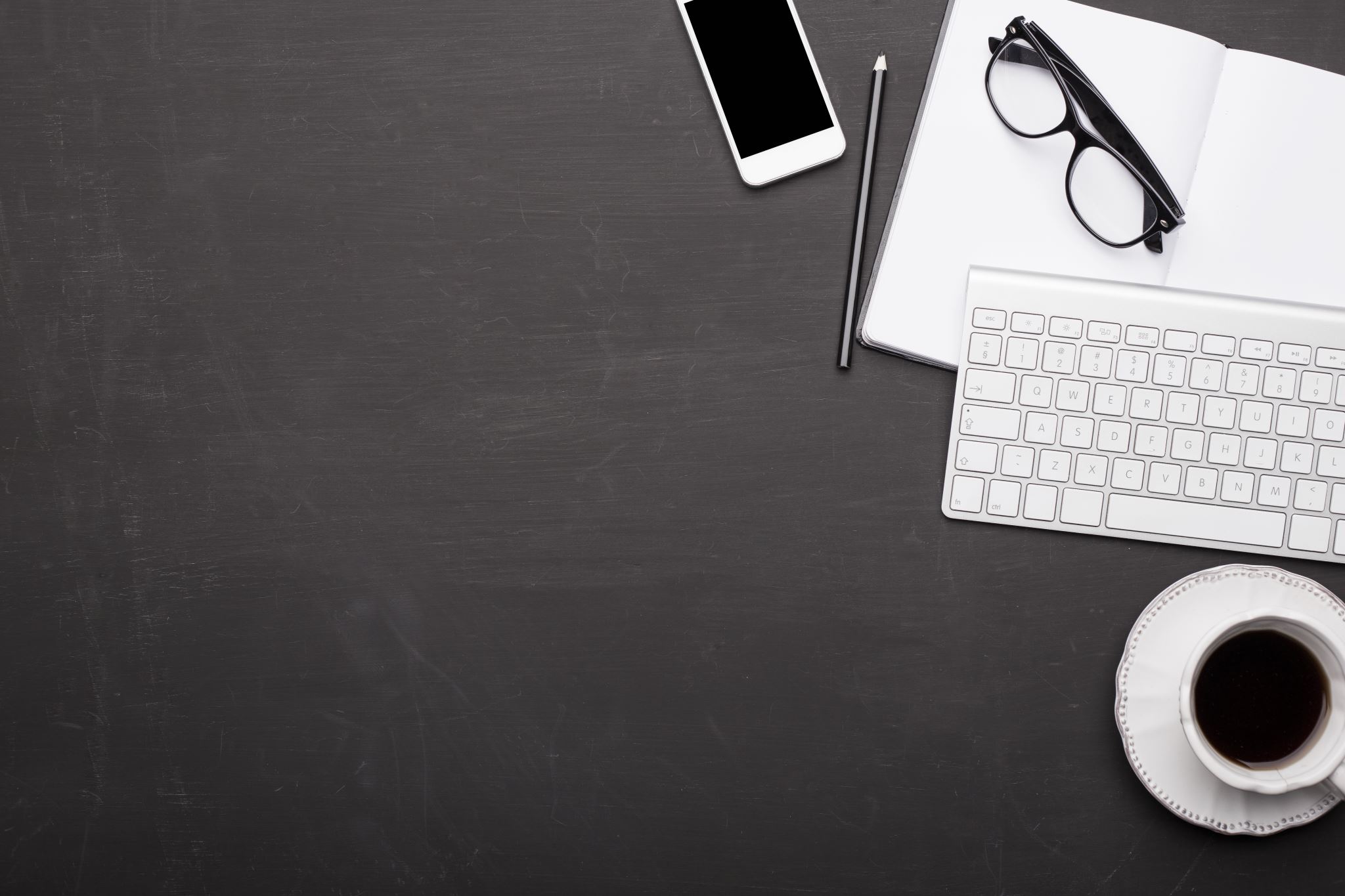 World Forces
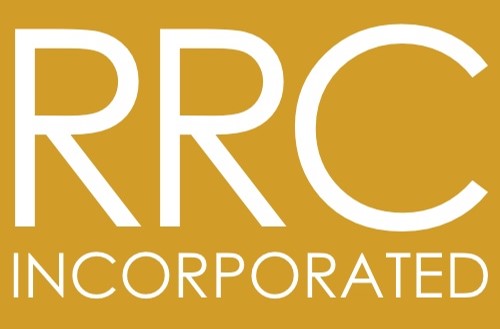 World Forces Discussion: RLT Poll Results
Climate Change 55% - change to “Global Climate Change”? Limit to Water only?
Wildland Fire vs. Land Mngmnt Org 55%
Forest Service Culture 42% - do not treat as a WF, but add into “risk” as appropriate?
Technology 42%
Public Perception of the Forest Service 34%
Budget Changes 26%
Socio-Economic Shifts 24%
Politics Polarity 16%
Changing View & Role of Government 13%
Pandemic Effects 11% - change to a broader category of “the Unexpected”?
7
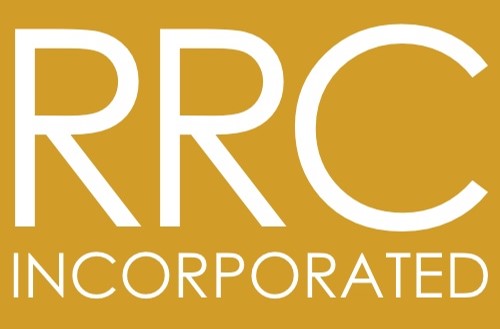 [Speaker Notes: Discussion Notes:

Definitely address Climate Change, but revised name of the WF to “Global Environmental Change” to include more than climate – species, water, soils, etc.

Budget Changes – is this simply our Capacity? What of this is a WF? The WF is that budget have been and are expected to be flat – this is more about funding levels or appropriations. Change WF name to: Appropriations & Expectations
This then can include some of what is in Changing View & Role of Govt, as well as Wildland Fire vs Land Management.

Forest Service Culture: address this in each of the WFs we write, as appropriate in either RISK or OPPORTUNITY section.

Discussed Politics, Perception of FS and Socio-Econ shifts as being related – change to “Changing Relationship to the Natural World” and include these there.

Discussed Pandemic Effects – asked if there should be a Managing the Unexpected type WF? It was thought that the new normal is the Unexpected. Discussed possibility of writing a WF on “Social Fluidity or Permeability” but felt it was more vague and not what the RLT had considered. Decided to keep to the four WFs identified and write those.]
WT Drafting Assignments: World Forces
Appropriations & Expectations – Wendy Jo
Global Environmental Change – Dale
Technology – Heather
Changing Relationship with the Natural World – Laura Jo

DUE TO Rebecca@RebeccaReynoldsConsulting.com COB Thur, 2/25
8
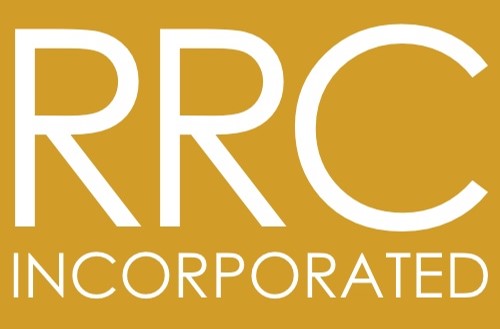 [Speaker Notes: Each individual will share with the others their WF doc by Wed so as to compare before emailing to RR. Wendy Jo will compile into a single doc then email to RR (THANK YOU!)]
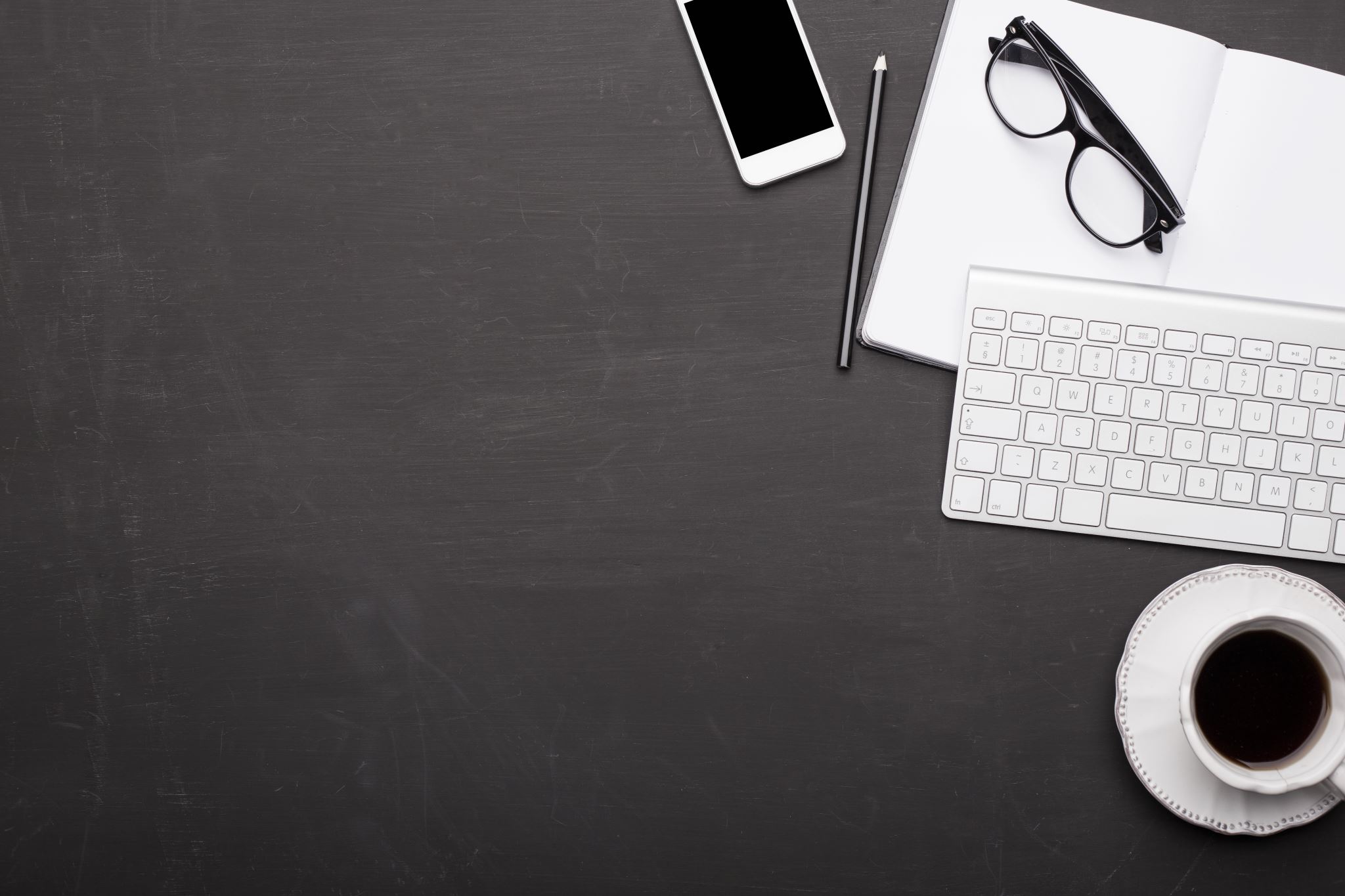 Vision, Beliefs, Mission
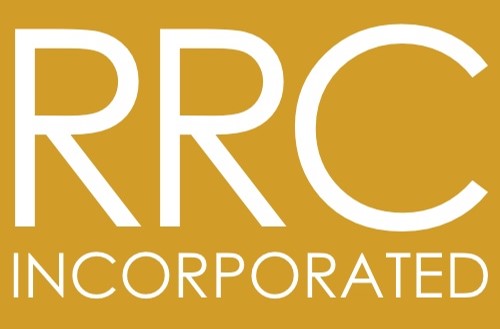 Vision, Beliefs, Mission Statements
They express the highest-level answers to the questions:
Why do we do the work we do? For what desired future? (GOAL)
What do you know (believe) about how the world works that informs our choice of Mission?
What do we do and for whom?
These statements come from the IDENTITY – the character of place & people, the core values and beliefs
Once these statements are written, then we can decide if the group will benefit from a distinct (and additional) Identity statement, as well
V, B, M: WT Draft
Our Vision: 
The peoples of the iconic American Southwest care for these treasured landscapes as an essential and continuous legacy
We believe:
Water is the keystone of caring for the lands of the Southwest
Land stewardship evolves, anchored in science and place-based experience
Many voices balance multiple uses in service to resilient nature
Our Mission: 
As the public’s steward, we join forces with communities in the work of sustaining southwestern forests and grasslands
11
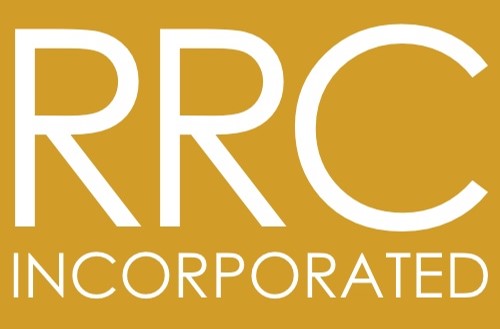 [Speaker Notes: “Engage” changed to: Join forces with communities
Working together to…

“Multiple uses” – many needs, varied uses – leave this in (a bit jarony) or change? Maybe good to use it so FS folks are clear – then define it

Add definitions:
Multiple uses or varied uses
Southwest
Biomass
Other?]
Mission sets up Focus Areas…
We join forces with communities in the work 
WHO: Permitees, Public, Decision-Makers

WHERE: Rural, Urban, Midlands or Wilderness
HOW: Restore, Protect, Respond
TO WHAT END: Robust resources,  Resilient Lands, 


We sustain…Nation’s Forests & Grasslands
ASPECTS OF: health, diversity, and productivity
12
WT Drafting Assignments: V, B, M
Not needed – WT revised existing statements to the drafts they are comfortable submitting to the RLT. 



DUE TO Rebecca@RebeccaReynoldsConsulting.com COB TBD
13
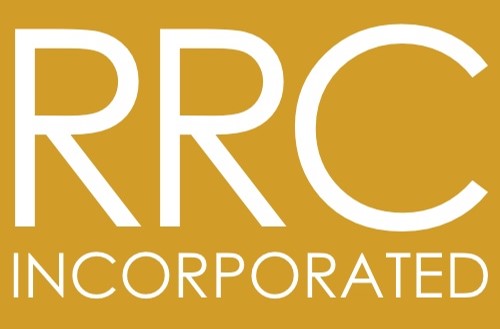 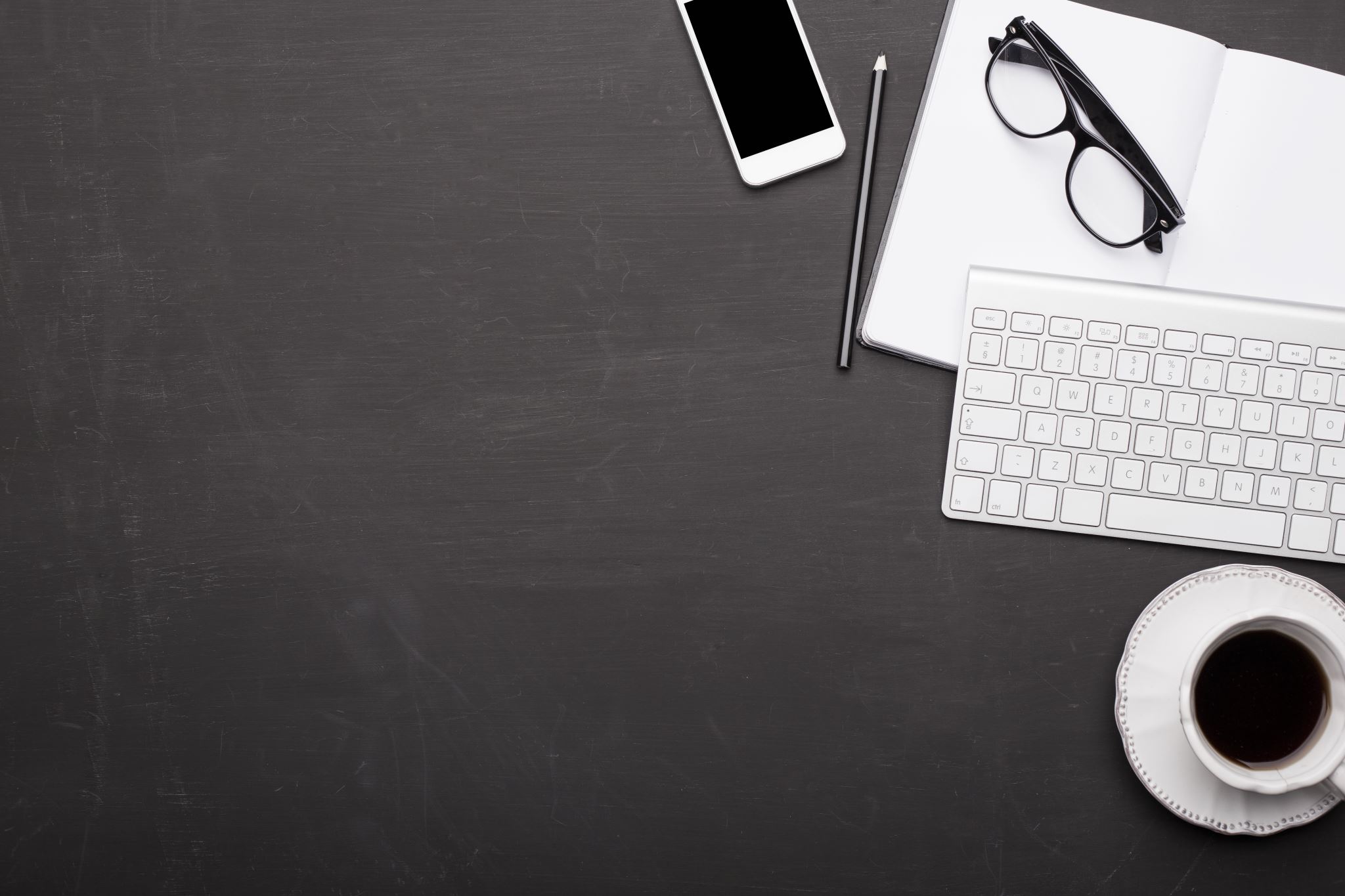 Regional Identity
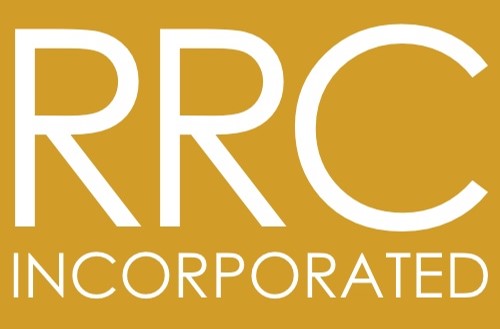 Regional ID Discussion
What more needs to be emphasized about the Region that is NOT addressed in Vision, Beliefs, Mission?
Role?
Other?
15
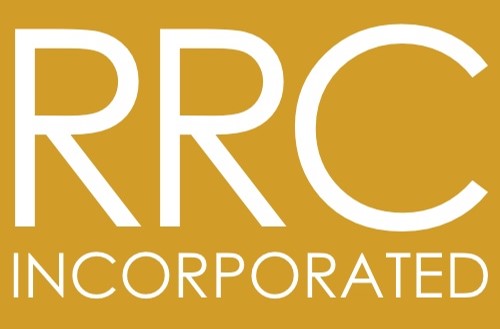 R3 ID Statement (proposed)
The Southwestern Region of the Forest Service is marked by its extreme ecological diversity from desert to alpine, with the most threatened and endangered species in the country. The Southwest’s aridity means both water and fire play unique and powerful roles. The diversity of the landscape is matched by the region’s unique cultural mix, with its own long land history and heritage. We use innovative approaches and work with diverse partners to continually learn how to best promote resiliency.
16
[Speaker Notes: From conversation with Sandy W about this statement: Changed from “region” to “Southwest” to clarify what we mean here]
WT Drafting Assignments: Regional Identity
Not needed: WT revised existing to their satisfaction for presenting to RLT. 



DUE TO Rebecca@RebeccaReynoldsConsulting.com COB TBD
17
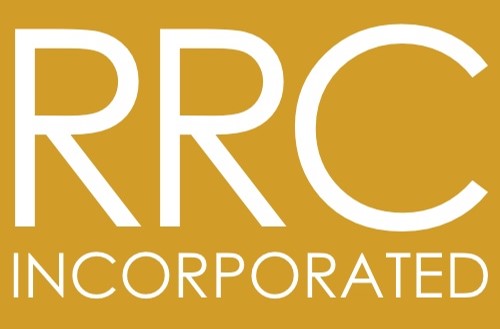 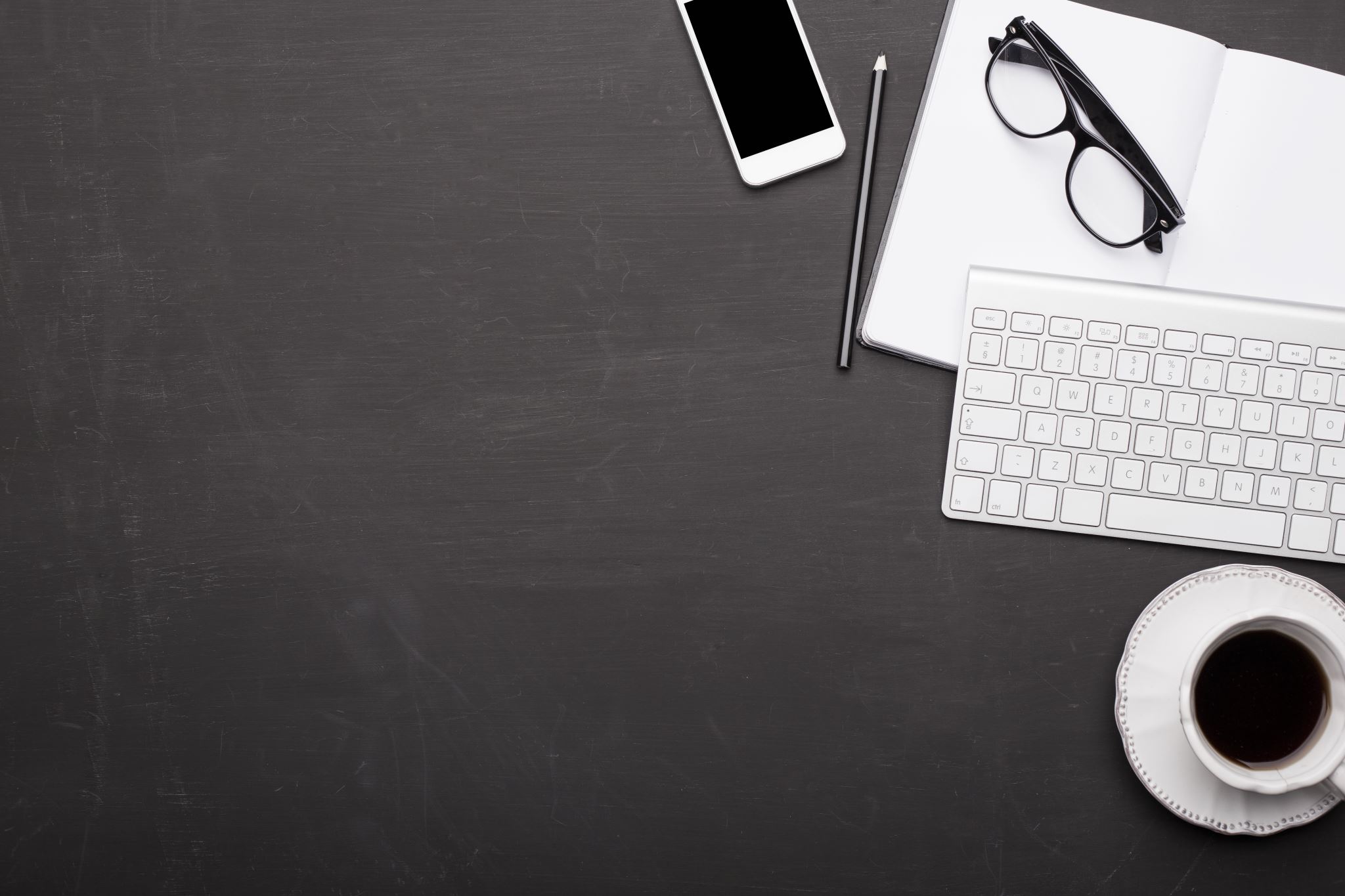 Mission Focus Areas
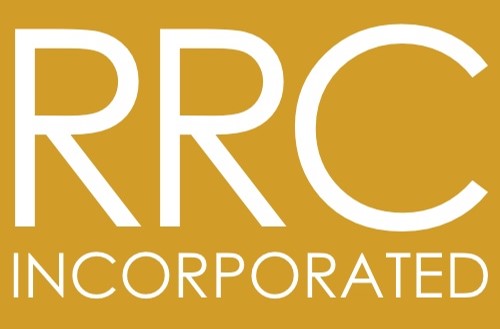 Focus Areas Discussion
Which Organizing Principles should the WT draft?
Aspects of WHAT WE DO
Customers
Outcomes
Other?
19
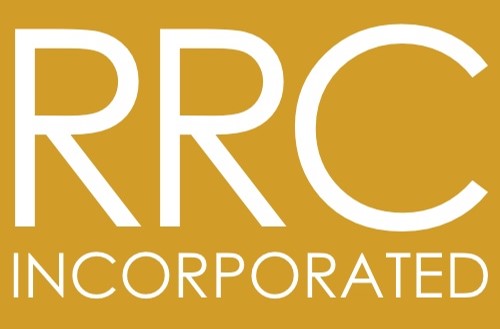 Focus Area Format
Focus Area Name (1-2 words)
Goal Statement (this both defines the Focus Area & explains what its overall purpose is)
Objectives (achievable outcomes in 3-5 yrs)
Outcome Measures (what we can monitor & count to know progress is being made toward the outcome – NOT performance measures)
20
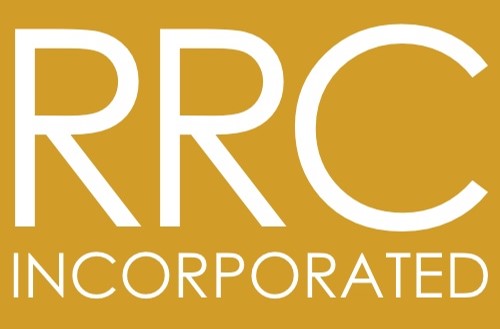 WT Drafting Assignments: Focus Areas
TBD



DUE TO Rebecca@RebeccaReynoldsConsulting.com COB TBD
21
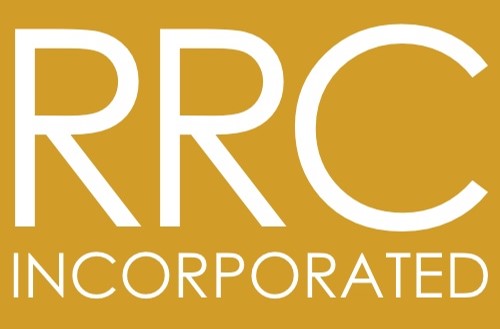 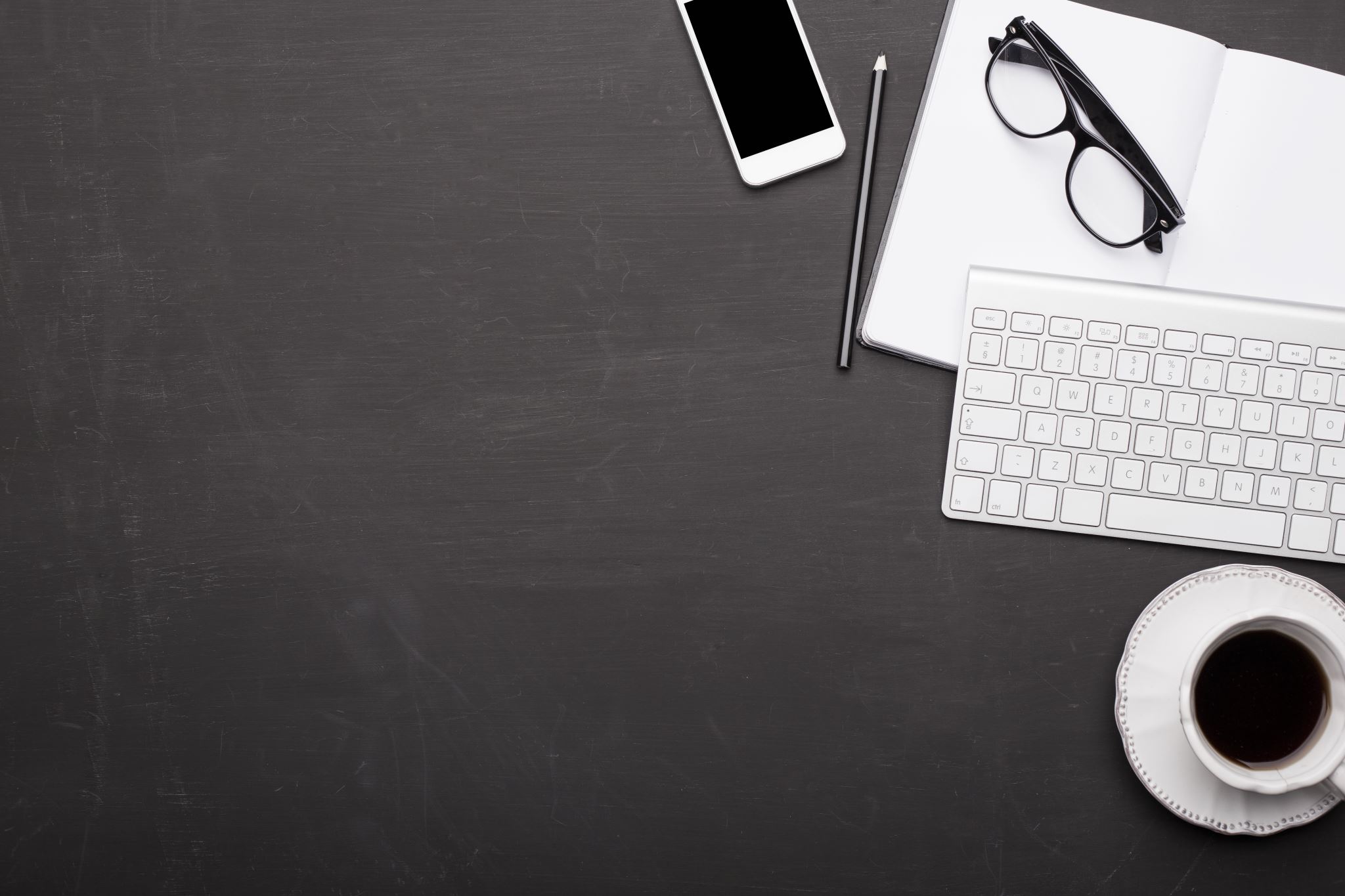 Bringing it all TOGETHER
TO BE DETERMINED…MARCH 2021
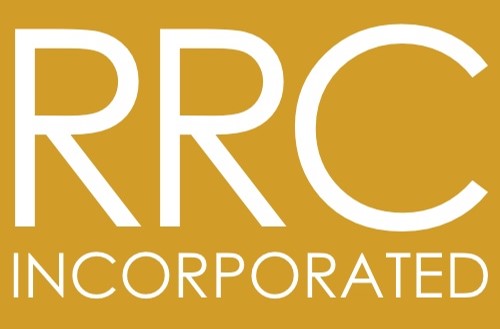